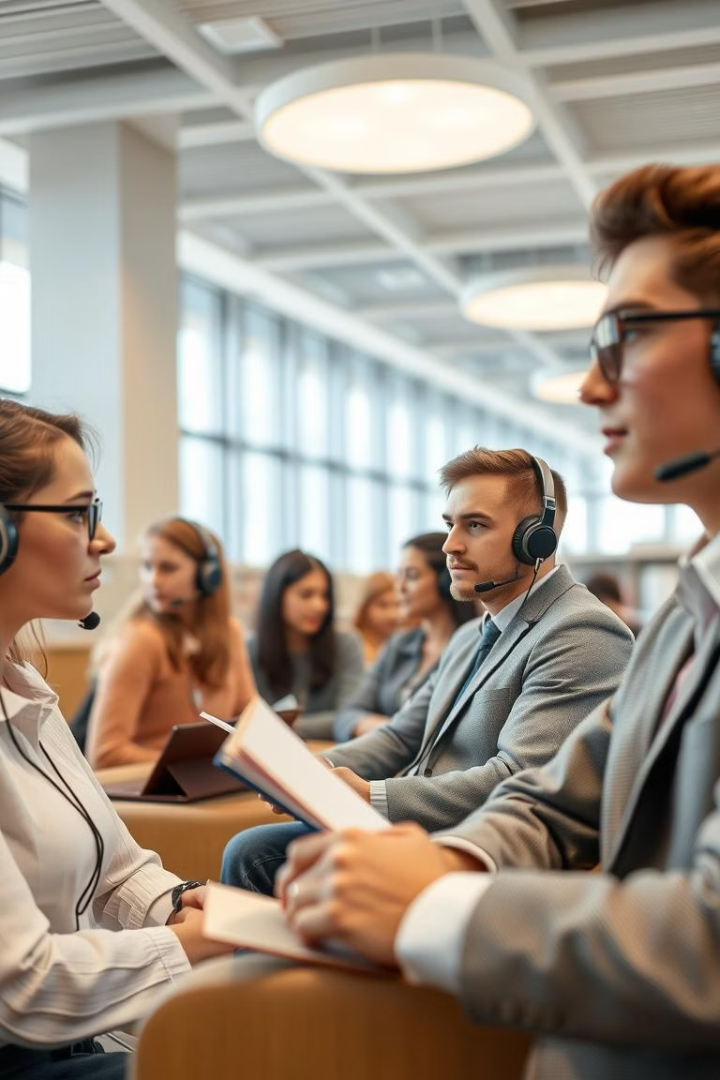 El Impacto del Podcast en la Educación: Una Nueva Era del Aprendizaje
Los podcasts educativos están experimentando un crecimiento exponencial a nivel global. En España, el 51% de los usuarios de internet escucha podcasts mensualmente, lo que demuestra su enorme potencial para transformar las metodologías de enseñanza y aprendizaje.
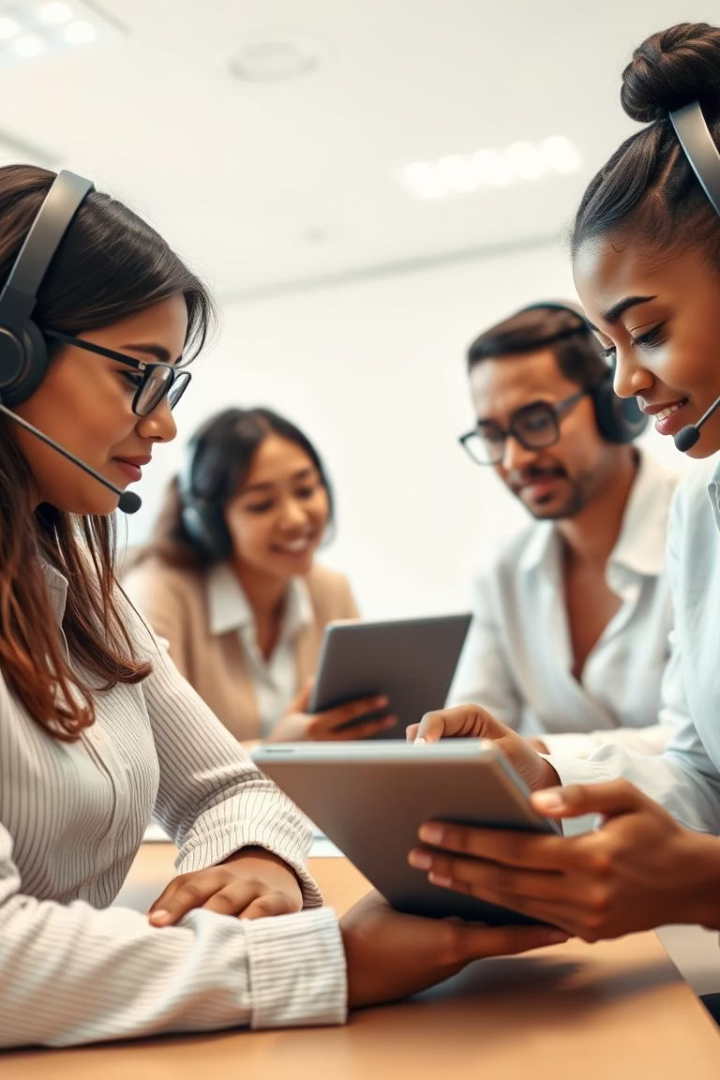 Panorama Actual: El Aula Sonora
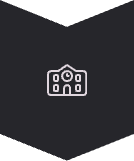 Educadores Adoptan Podcasts
El 25% de los educadores usa podcasts semanalmente en sus clases.
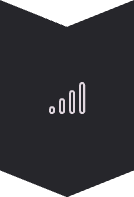 Integración en Cursos Online
Cursos y MOOCs usan audio como componente principal de aprendizaje.
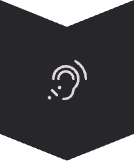 Plataformas Clave
Spotify y Google Podcasts albergan miles de títulos educativos.
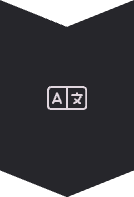 Éxito de Duolingo
El podcast de Duolingo Spanish tiene más de 100 millones de descargas, mejorando la comprensión auditiva un 30%.
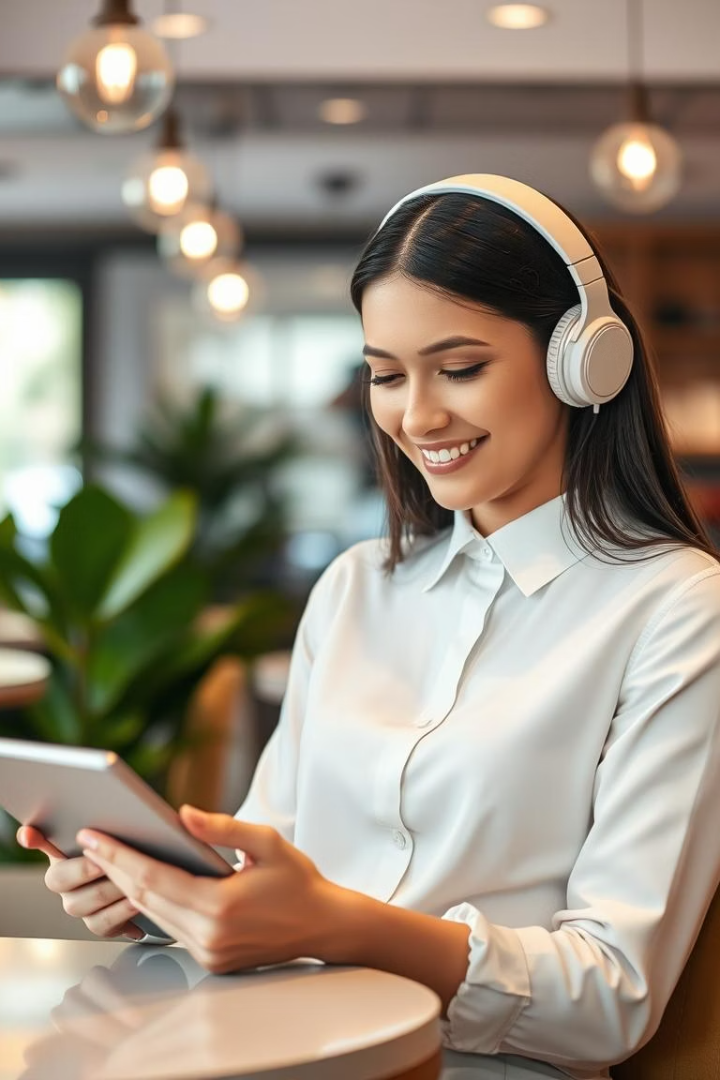 Beneficios Pedagógicos Clave
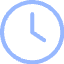 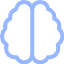 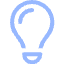 Flexibilidad de Aprendizaje
Mejora de la Retención
Desarrollo de Habilidades
Acceso al contenido en cualquier momento y lugar, 24/7.
El audio estimula la memoria auditiva, aumentando la retención un 20%.
Fomenta la escucha activa, la concentración y el pensamiento crítico.
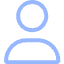 Personalización
Adaptación a diferentes ritmos y estilos de aprendizaje de los estudiantes.
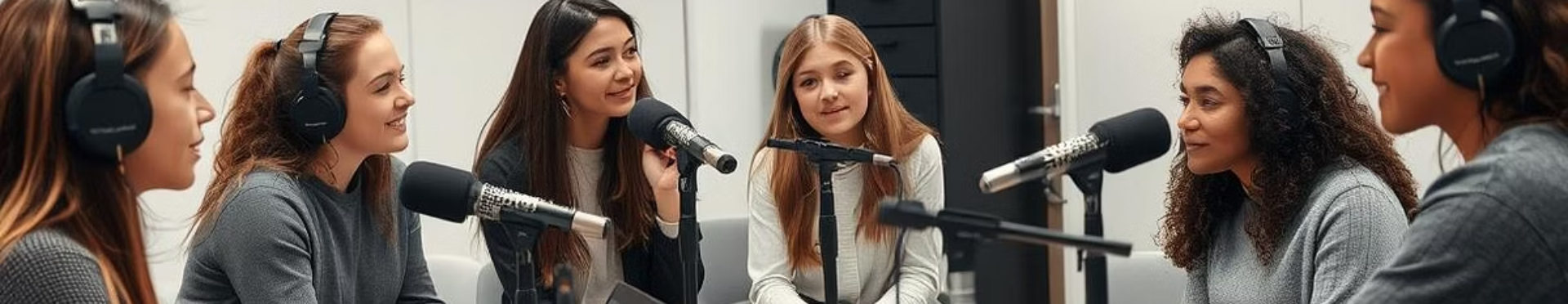 Ejemplos de Uso Práctico en el Aula
Clases Invertidas
Recursos Complementarios
Los estudiantes escuchan lecciones antes de clase para debates interactivos.
Refuerzo de conceptos complejos o ampliación de temas curriculares.
Desarrollo de Idiomas
Proyectos Colaborativos
Práctica de escucha, acentuación y fluidez, como los podcasts de BBC Learning English.
La creación de podcasts por estudiantes desarrolla habilidades del siglo XXI.
Accesibilidad e Inclusión Educativa
Beneficia a estudiantes con estilos de aprendizaje auditivos.
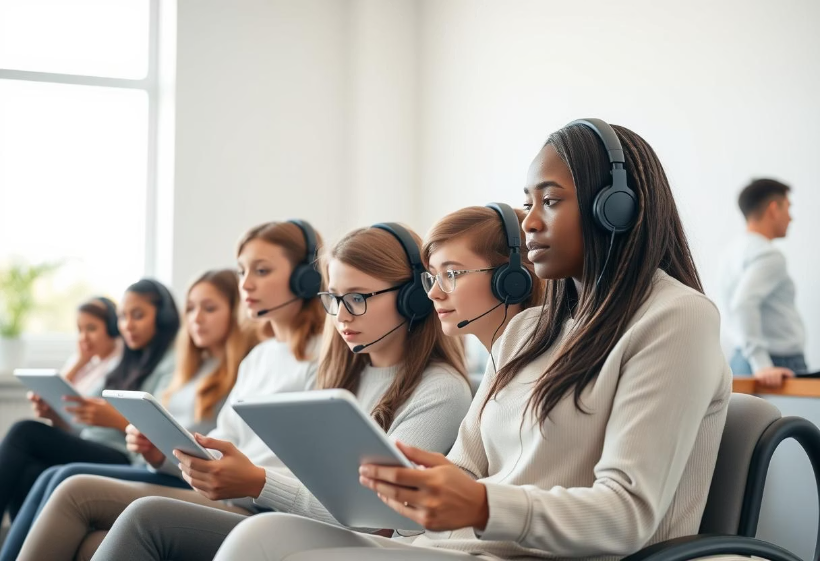 Herramienta vital para estudiantes con dislexia o dificultades de lectura, reduciendo barreras de texto.
Reduce barreras de acceso a contenido educativo para comunidades remotas o con conectividad limitada.
Coste cero para el usuario final, acceso universal con un smartphone o dispositivo básico.
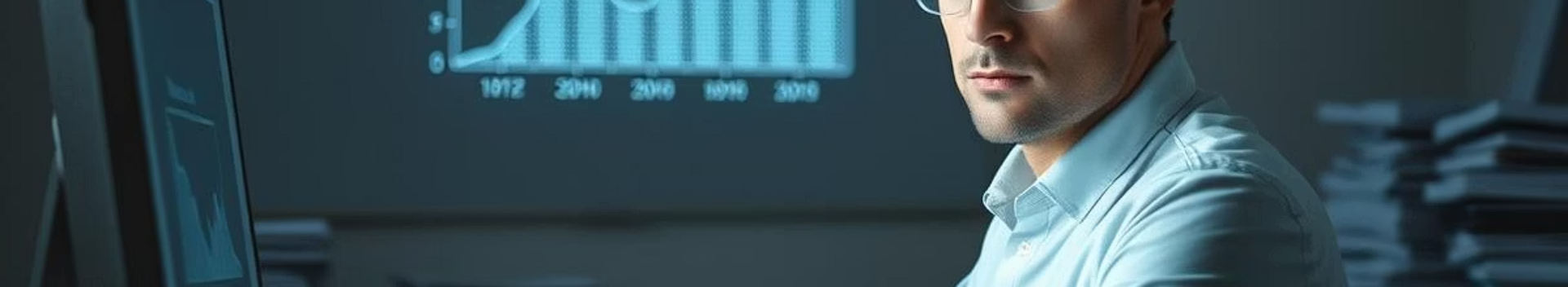 Desafíos y Consideraciones Actuales
Calidad de Contenido
Brecha Digital
Necesidad de rigor académico, precisión y producción profesional.
Acceso limitado a dispositivos o internet en algunas regiones.
Evaluación del Aprendizaje
Formación Docente
Diseño de métodos efectivos para medir la comprensión y el progreso.
Capacitar a educadores en la creación e integración de podcasts.
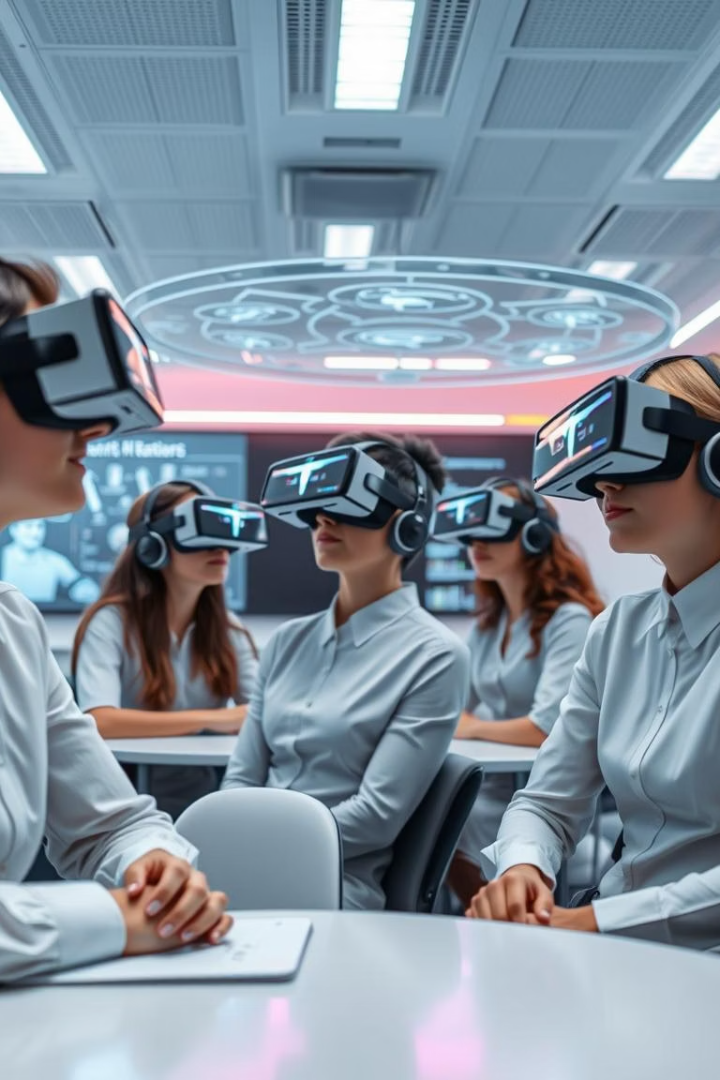 El Futuro del Podcast Educativo
Interactividad
Podcasts con cuestionarios, encuestas y enlaces dinámicos.
IA y Personalización
Contenido adaptativo generado por IA, ajustado al estudiante.
Realidad Aumentada/Virtual
Experiencias de aprendizaje inmersivas con audio espacial.
Micro-aprendizaje
Cápsulas de audio ultracortas para aprendizaje rápido.
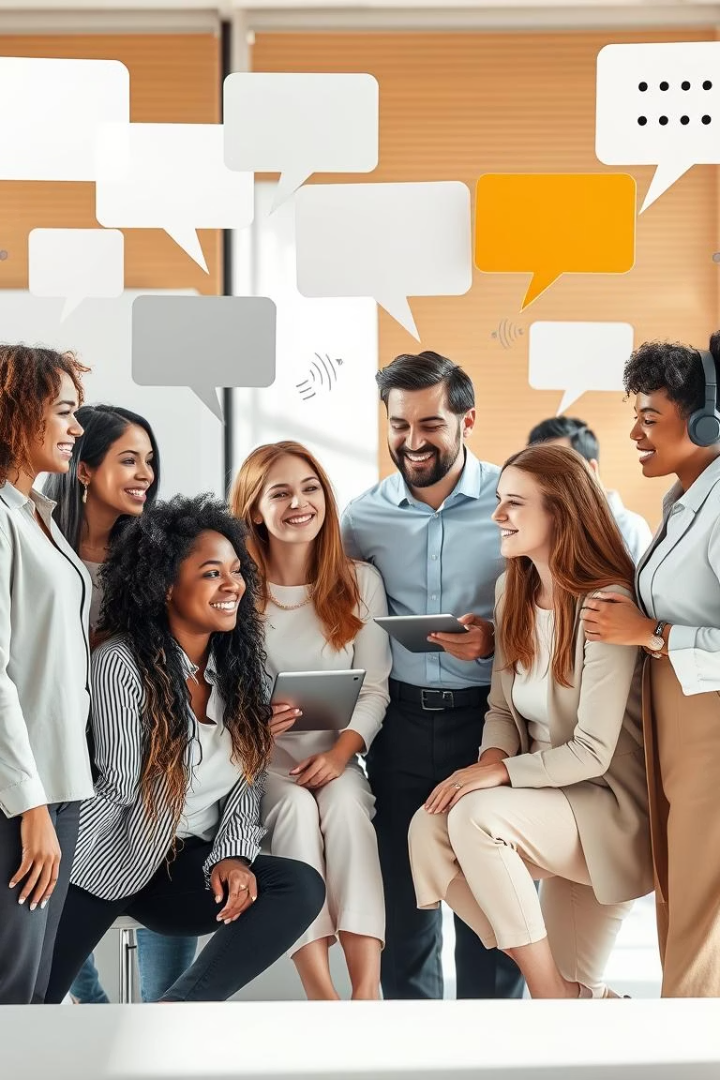 Conclusión: Una Herramienta Imprescindible
1
2
3
Transformación Digital
Potencial Inexplorado
Inversión en Futuro
El podcast es un pilar en la transformación educativa.
Ofrece un potencial para innovar metodologías.
Invertir en podcasting es invertir en el aprendizaje.
4
Explora y Crea
Te invitamos a usar el audio para enriquecer la educación.